Update on Data Use Task Force

IATI Members Assembly
July 2018

John Adams
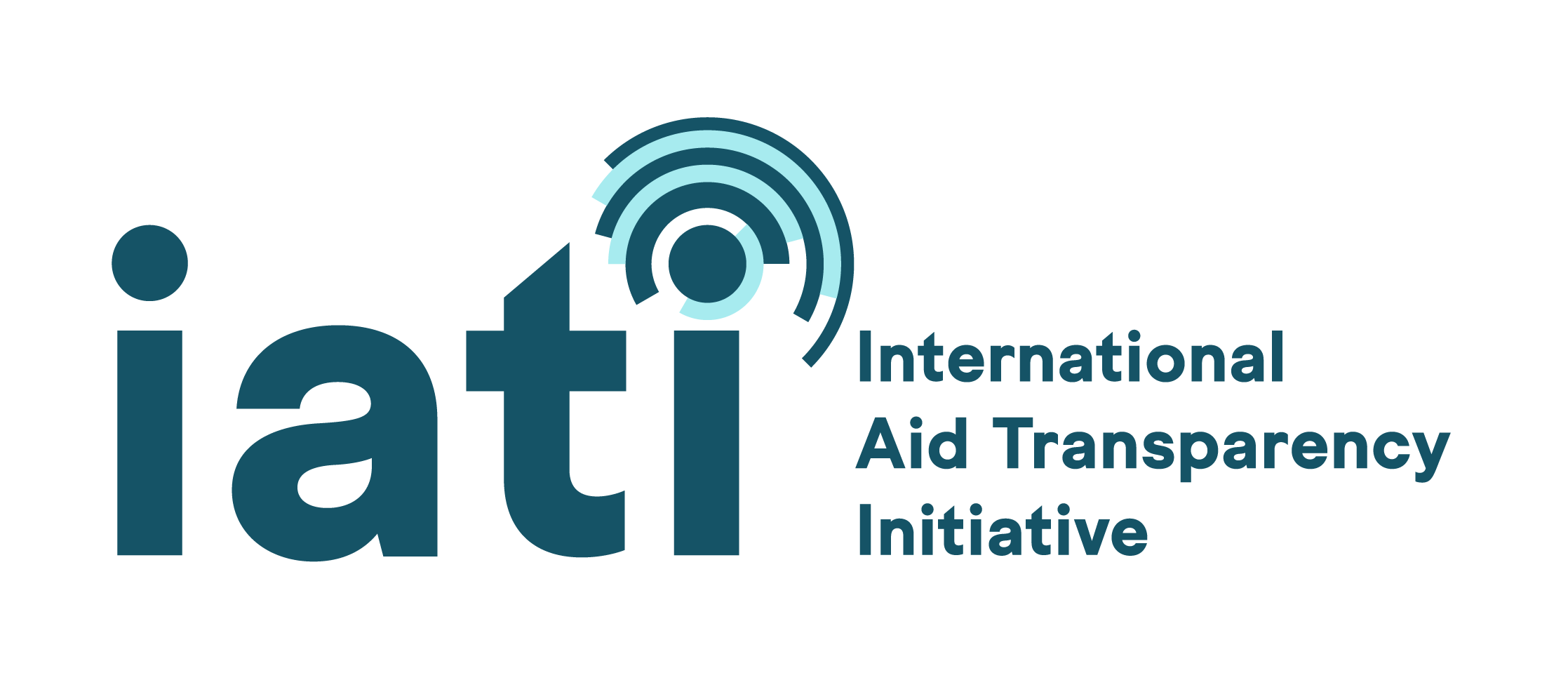 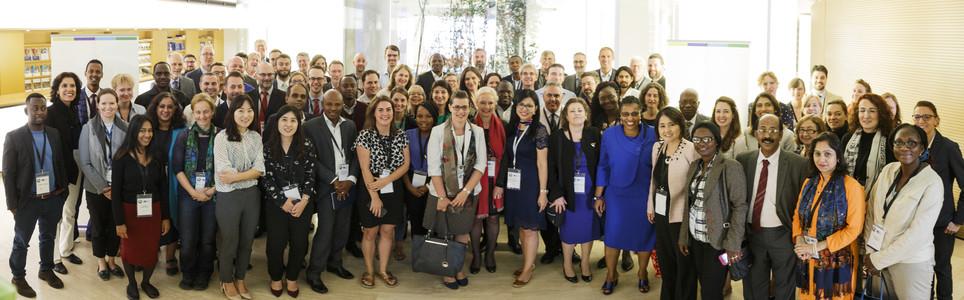 Progress on actions agreed in Rome
Data Use Task Force started
Dec 2017
31 Expressions of Interest
Apr 2018
3 RfPs published
May 2018
Data Use Strategy agreed
Jan 2018
2 RfPs in prep
Jun 2018
MA Rome 
Oct 2017
MA CPH 
Jul 2018
2
[Speaker Notes: The Data Use Task Force has been running regularly since December. Core membership of 19 people from all constituencies, with great participation on the 2-weekly calls. 

We all agreed the Data Use Strategy in January following comments in the MA. Drafted an accompanying results framework and integrated into the Y5 work plan and budget.

Implementing the strategy has mainly focussed on the Data Use Fund:
31 Expressions of Interest from companies interested in accessing funding
3 RfPs issued
2 pending

Will talk more about our challenges later.]
Data Use Fund principles
Level playing field for all
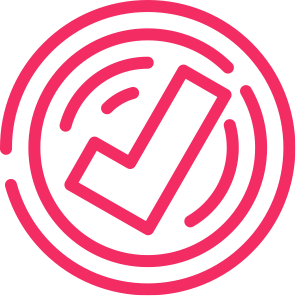 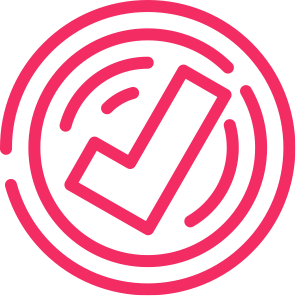 Based on identified priorities, not unsolicited proposals
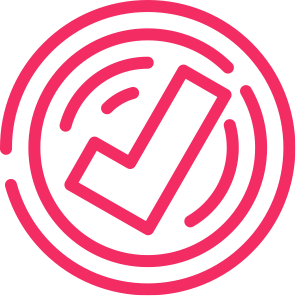 Opportunity for innovative contracting
Assets developed must be open source
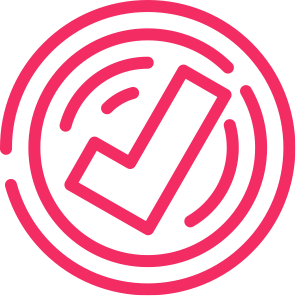 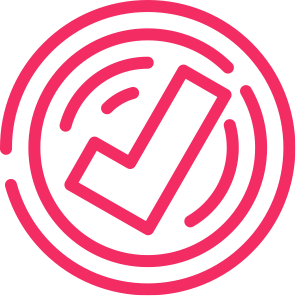 UN procurement/DUTF consultation
DUTF must declare conflicts of interest
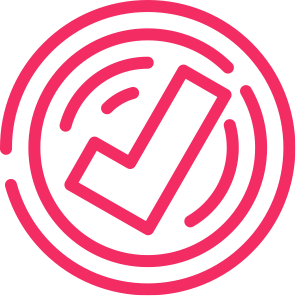 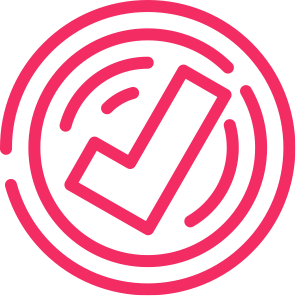 Split awards into smaller amounts to increase opportunities
3
[Speaker Notes: A reminder of some of the Data Use Fund principles 

Principles

To maintain a focus on our agreed strategy, we think the Fund should be focussed mainly on tackling identified challenges/problems, rather than considering unsolicited proposals (but we recognise the need for a process to handling unsolicited proposals when they come in! And Members of the DUTF also keen to retain some space for more innovative proposals. 

All assets developed using the Fund must be open source and available for re-use by anyone. 

Members of the DUTF must both declare any conflict of interest and excuse themselves from relevant discussions and decisions.

We need to operate on a level playing field - no-one gets preferential access to the Fund.

We should look for innovative contracting approaches - for example to fund several organisations in a “competition”. 

UN procurement practices .

We will seek to split awards into smaller amounts. This gives more people an opportunity to bid for the work.]
Operating procedure
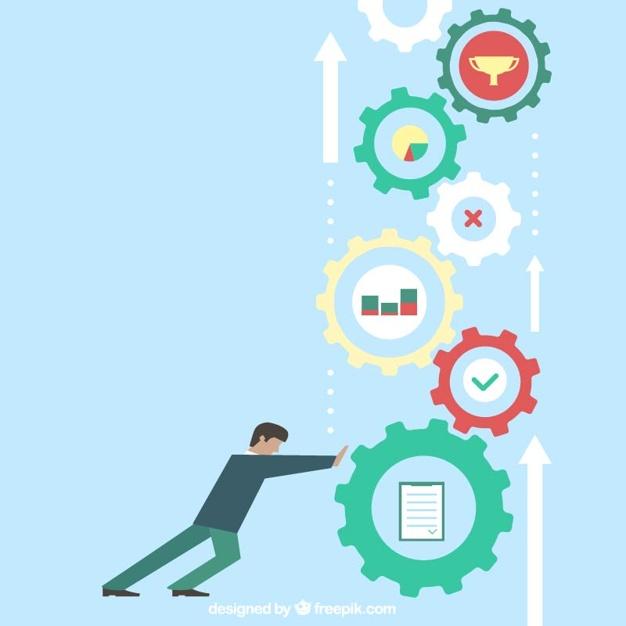 Identify and prioritise challenges
Agree Terms of Reference 
Call for submissions based on Terms of Reference
Evaluation of submissions
Award contracts/grant
Monitor delivery 
Payments (from IATI funds)
4
[Speaker Notes: The process that we are operating….]
DUF Challenges
5
DUF Challenges and Contracting
6
We have learned some things...
We work well as a group - great engagement and culture. 
Regular online meetings using Zoom

We are not yet attracting bidders from outside the IATI community. How do we reach out to innovative and diverse organisations?
UN procurement process is a barrier to entry for some organisations

Data use depends on an effective Datastore and Validation tools
7
Plans over the next 6-9 months
Commission the delivery of successful RfPs into contracts

Publish 2 new RfPs on Outcome 2 (data quality)

Review our approach and learn lessons. How to have wider participation from bidders?

Evaluate results of the contracts. Are they delivering what we need? Agree a way of measuring impact of the DUTF.

Develop further challenges for the DUF

Develop comms - awareness of the fund, stories of success
Thanks


Questions?
Data Use - personas task
Goal:
To identify with the persona on your table a) think about your persona’s data use needs and challenges and b) think about how you and the organisation you work for can support the persona in their data use needs.
Task (20 minutes):
1)	On your tables, spend some time discussing your persona and begin to fill in the context of who they are, what their engagement is with IATI and how they could be using IATI data – using both real life examples and blue sky thinking.
2)	Choose one data use task or question for your persona and write it down on the paper. Provide details about what your persona wants to use IATI data for and why. What do they want to achieve at the end?
3)	List some of the challenges your persona might face when using IATI data in this way.
4)	Each member of the table needs a post-it note. Write down how you can support your table’s persona. This could be in offering training, in improving your data quality based on feedback etc.